MARITIMA EDUCARE®EDUCATION FOR TRANSFORMATIONINTERAKTIVNA MODULARNA EDUKACIJA ZA MLADE BEZ ODGOVARAJUĆE RODITELJSKE SKRBI
Biti slobodan znači preuzeti odgovornost za svoje izbore.


                      Glavni pokrovitelj
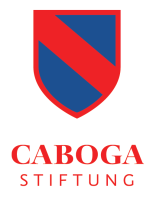 UKRATKOMARITIMA EDUCARE …
… je inovativna, neformalna i interaktivna modularna edukacija za mlade bez odgovarajuće roditeljske skrbi  (15-18 god.) s ciljem dinamičnog osnaživanja njihova potencijala za samosvojan i samostalni život.

U  ovom obliku edukacije, primjena novih modela radionica osobnog razvoja, kroz iskustveno, doživljajno i aktivno učenje te usvajanje znanja i vještina iz maritimno-tradicijskog nasljeđa, služi kao jedno od glavnih pedagoških alata za dosizanje navedenog cilja.
MARITIMA EDUCARE ETIMOLOGIJA PROJEKTNOG NAZIVA
Educare         (lat. educare  )   --   izvući,  manifestirati znanje koje se već nalazi u osobi
Maritiman   (lat. maritimus) –   pomorski, mornarski
CILJNA SKUPINAMLADI BEZ ODGOVORAJUĆE RODITELJSKE SKRBI (15-18  GOD. )
PROBLEMI / POSTOJEĆE STANJE:
Dolaze iz područja urbanog ili ruralnog socijalnog siromaštva, iz okruženja u kojem dominira racionalni i kognitivni pristup
Borave u psihološkoj i socijalnoj institucionaliziranosti    
Oslanjanju se na sigurnost sustava, uz dominantnu pasiviziranost prema  životnim izazovima
Iskazuju  nedostatak osjećaja vlastite vrijednosti, pripadnosti društvenoj zajednici, povjerenja i samopouzdanja
Nedostaje im ekološka svijest i poznavanje etničke baštine
Često osjećaju niz emocionalnih problema koji se manifestiraju kao problemi u ponašanju
Nakon punoljetnosti osjećaju se napušteni i ostavljeni u prostoru vlastitog snalaženja za osobnu egzistenciju i život
Posjeduje snagu i spremnost za usvajanje znanja i vještina za samostalan, odgovoran i samosvojan život.
MARITIMA EDUCAREPROGRAMSKI CILJEVI
Program MARITIMA EDUCARE kod  mladih polaznika  ima za cilj poticati: 

Izgradnju  samopouzdanja i  samopoštovanja 
Stjecanje socijalnih i motoričkih kompetencija
Preuzimanje odgovornosti i usvajanje vještina u rješavanju problema
Razumijevanje i osnaživanje ljudskih vrijednosti, etike te zaštite okoliša
Izgradnju i održavanje timskog i aktivnog građanskog djelovanja
Integraciju kognitivne, iskustvene i emocionalne cjelovitosti 
Osnaživanje osobnih potencijala 
Usvajanje primarnih znanja i vještina u (tradicijskom) jedrenju
Socijalizaciju i profesionalnu orijentaciju 
Program kod  odgajatelja ima za cilj poticati:

Razvoj novih metodoloških pristupa koji potiču kulturu zajedničkog dijeljenja (su)odgovornosti sa štićenicima, za njihovo bolje, brže i kvalitetnije uključivanje u društvo te preuzimanje kvalitetnih socijalnih i  profesionalnih životnih kompetencija
MARITIMA EDUCAREUKLJUČIVANJE ODGAJATELJA U PROGRAMSKE AKTIVNOSTI
POSTOJEĆE STANJE:
U domovima za mlade bez odgovarajuće roditeljske skrbi odgajatelji (socijalni pedagozi, psiholozi, socijalni radnici…) nemaju dostatnu podršku za vlastita stručna usavršavanja
Odgajatelji obavljaju socijalne, pedagoške i psihološke funkcije te široki djelokrug poslova organizatora, mentora, animatora, savjetnika i koordinatora uz druge  zadaće koje proizlaze iz funkcije doma

       POTREBE:
Kod odgajatelja potrebno je poticati razumijevanje i participaciju u pristupu mladima bez odgovarajuće roditeljske skrbi kroz izgradnju  kulture zajedničkog dijeljenja (su)odgovornosti koja izlazi iz postojećih formalno- hijerarhijskih odnosa
Moć i kontrolu odgojnih procesa potrebno je u mladih transformirati u procese poticanja etike i ljudskih vrijednosti, samopouzdanja i samostalnosti, timskog djelovanja, zajedništva i ravnopravnosti.
PROGRAMSKA INOVATIVNOST
Iskazuje se  u sintezi novih metodoloških pristupa koji kroz socijalnu pedagogiju, doživljajno učenje te sociokulturnu antropologiju povezuju nekoliko vrijednosnih učinaka za mlade polaznike: 
Izgradnja socijalnih i motoričkih kompetencija kroz radionice osobnog razvoja (forum teatar, stand-up, i posebne  didaktički sadržaje)
Aktivno učenje u prirodnim okruženjima:   Usvajanje znanja i vještina orijentacije (kopno) te tradicijsko jedrenje na tradicijskim plovilima (more) usmjereno osnaživanju spoznaja osobne snage, discipline i samodiscipline, samostalnosti  i samopouzdanja 
Vršnjačko učenje kao socijalni oblik grupnog usvajanja znanja i vještina, u kojem  polaznici koji su usvojili  edukacijski program vlastita  iskustva dijele sa polaznicima koji   kreću u modularnu edukaciju
Life Coaching  koji uz individualni i timski pristup nakon edukacije polaznicima pružaju dodatnu podršku u profesionalnoj orijentaciji te  rješavanju nefunkcionalnih sustava ponašanja
PROJEKTNA METODOLOGIJA  STJECANJE  OSOBNE SNAGE, SOCIJALNIH I MOTORIČKIH KOMPETENCIJA KROZ :
SOCIJALNU PEDAGOGIJU( SUSTAV AKTIVNOG I DOŽIVLJAJNOG UČENJA)
LJUDSKE VRIJEDNOSTI I ZAŠTITU OKOLIŠA
( VRIJEDNOSNI SUSTAV)
SOCIOKULTURNU ANTROPOLOGIJU 
(TRADICIJSKO JEDRENJE )
Usmjerenost  osobnom razvoju i socijalnoj integraciji mladih  u zajednicu uz modularan didaktički scenarij
Forum teatar, Stand up i Do – touch metoda
Ispravan karakter  najdragocjeniji je dar koji se može dobiti od odgoja  iobrazovanja 
Ekologija kao stanje svijesti
Usvajanje tradicijskih maritimnih znanja i vještina  + Iskustveno učenje u prirodi + Holistički pristup + Vršnjačko učenje  =  Samopouzdanje, Samopoštovanje i Poduzetna odgovornost
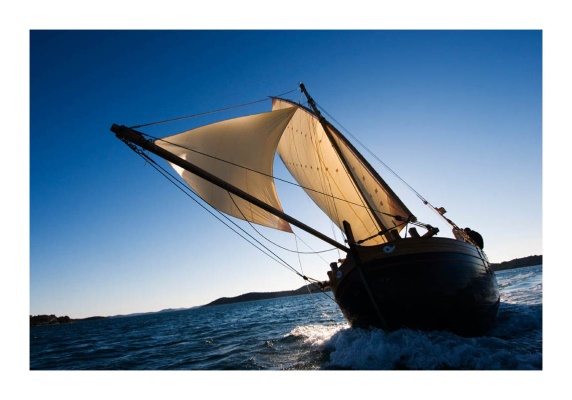 MARITIMA EDUCARE PROGRAM SOCIJALNOG PODUZETNIŠTVA
Izrada MARITIMA EDUCARE feasibility studije socijalnog poduzetništva
Izrada aplikacija za EU, Crowdfunding, inozemne zaklade…
Osiguravanje osnovnih i didaktičkih sredstava te uvjeta za edukacijsko djelovanje
Izrada programskog kurikuluma  temeljenih na sadržajnim smjernicama
Formiranje SEA OF GOOD - Međunarodne akademije za tradicijsko jedrenje za mlade
Formiranje MARE kluba ( savjetovalište za socijalnu i profesionalnu orijentaciju mladih)
Formiranje HOUSE OF GOOD centra /hostela
EDUKACIJA ZA EDUKATORE TRENING ZA TRENERE (T4T)ZA MODUL 1. + 2.  i  MODUL 3.
T4T ZA MODUL 1 i 2
BITI SVOJ. I ODGOVORNOST SLOBODE (KOPNO)
T4T ZA MODUL 3 
ZAJEDRIMO !  (MORE - TRAD. JEDRENJE)
Trodnevna edukacija za edukatore za Modul 1 i 2 (uz  preliminarnu selekciju potencijalnih trenera / edukatora / mentora)
T4T  BITI SVOJ. I ODGOVORNOST SLOBODE usmjeren je osposobljavanju trenera za : 
Glavni trener / pedagog / za Modul 1i 2
Pomoćni trener /prezenter mornarskih vještina/
Četverodnevna edukacija za edukatore za Modul 3 (uz preliminarnu selekciju potencijalnih trenera / edukatora / mentora)
T4T  ZAJEDRIMO usmjeren je osposobljavanju trenera za : 
Glavnog trenera  za Modul 3 - tradicijskog jedrenja
Pomoćnog trenera (tradicijskog jedrenja)
MARITIMA EDUCARETRO-MODULARNA EDUKACIJA
MODUL 1  ODGOVORNOST SLOBODE
DOŽIVLJAJNO / ISKUSTVENO UČENJE U PRIRODI (KOPNO)
MODUL 2 ZAJEDRIMO !
TRADICIJSKO JEDRENJE (MORE)
UPOZNAJNA RADIONICABITI SVOJ
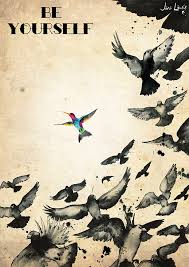 BITI SVOJ.  UVODNA - TROSATNA RADIONICA OSOBNOG RAZVOJA  ( U DOMOVIMA  ZA DJECU BEZ ODGOVARAJUĆE RODITELJSKE SKRBI )TERMINI: PROLJEĆE (TIJEKOM ŠK. GODINE)
Kroz  trostnu upoznajnu radionicu odgajatelje i  mlade polaznike upoznaje se s NEW CHANCE 4 LIFE programskim modulima i njihovim sadržajima.

        U radionici se provodi interakcija  aktivnosti:
Forum teatra, interaktivne metode kratkih kazališnih iskaza koje u mladima potiču promjene u sagledavanju realnosti sada i ovdje (metodologija Augusta Boala)
Upoznavanja maritimnih vještina , socijalnih i motoričkih kompetencija koje se njima stječu
Stand up aktivnosti ili kako izraziti osjećaje kroz istinske vrijednosti, vođena iskustva i iskrenu konverzaciju / komunikaciju
MODUL 1 – SMART BY NATURE, AKTIVNO UČENJE U PRIRODIODGOVORNOST SLOBODE PETODNEVNA RADIONICA  U OBJEKTU OUTWARD BOUNDA – VELIKI ŽITINIKTERMINI: JESEN I PROLJEĆE (TIJEKOM ŠK. GODINE)
U pet dana interaktivnog treninga s radionicama prolaze se slijedeće teme/aktivnosti:
Snaga istine (ljudske vrijednosti)
Život s Prirodom / Izazov samostalnosti (orijentacija u prirodi, razvijanje povjerenja u svoje sposobnosti)
Živjeti sebe ( radionice osobnog razvoja)
Psihologija slobode (ekologija mora, osnove nautike, mornarska znanja i vještine)
Engleski jezik ( za mornare )
MODUL 1 – SMART BY NATURE,  AKTIVNO UČENJE U PRIRODIODGOVORNOST SLOBODEPETODNEVNA RADIONICA  U OBJEKTU OUTWARD BOUNDA – VELIKI ŽITINIKPROVEDBA (TRENERI I SURADNICI)OSNOVNA I DIDAKTIČKA SREDSTVA
Radionice vode dva trenera educirani za Modul 2 : socijalni pedagog +  suradnik/predavač  za sadržajne aktivnosti (mornarske vještine, engleski, ekologija mora…)
Provode se uz poseban metodološki pristup s didaktičkim sadržajima (edukacijske mornarske škrinje )
Osigurati: Programsko vozilo (Ford  Grand Turneo) + (3) tri edukacijske škrinje
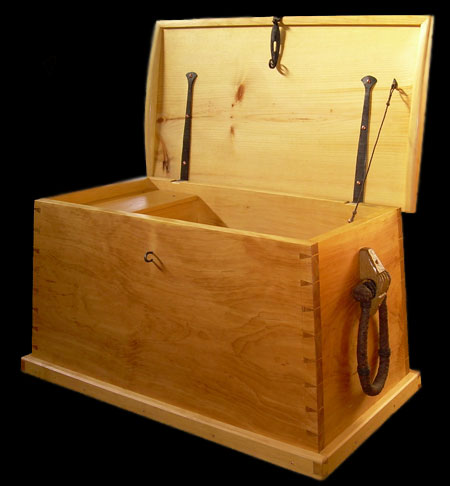 MODUL 2 –  TRENING TRADICIJSKOG JEDRENJAZAJEDRIMO !DUBROVINK, ELAFITI, ŠIPANPROVEDBA (TRENERI  S ODGAJATELJIMA)4 TRADICIJSKA PLOVILALJETO ( SRPANJ I KOLOVOZ)
TRENINZI PO 7 DANA  (6  X GODIŠNJE)
12 POLAZNIKA (6 + 6) I  4  (2+2) TRENERA I 4 ODGAJATELJA (2 +2)
USVAJANJE  ZNANJA I VJEŠTINA JEDRENJA NA 2 MALE TRADICIJSKE GAJETE (INDIVIDUALNO)
GRUPNA JEDRENJA PO 6 POLAZNIKA I 4 ČLANA POSADE PRELAZE NA BRACERU I KUTER
5 DANA NA MORU (ELAFITI, MLJET, KORČULA, LASTOVO, PELJEŠAC) 
Tijekom navedenog treninga JEDRENJA polaznici dobivaju i potrebne UVIDE  iz područja geografije i navigacije, TRADICIJSKE  BRODOGRADNJE, društvenih običaja , EKOLOGIJE MORA te života lokalnih ZAJEDNICA na otocima.
MODUL  2 –  TRENING TRADICIJSKOG JEDRENJAZAJEDRIMO !TRADICIJSKA PLOVILA U SLUŽBI EDUKACIJE MLADIHDVIJE GAJETE  (do 4 osobe)BRACERA ‘ GOSPA OD MORA’ (12 + 2 osobe)KUTER  ‘ANAMARIJA 1’ (10 + 2 osobe)
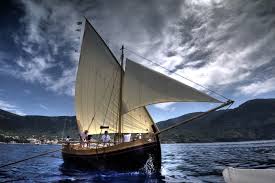 MALA GAJETA                                      5 X 1,80 m (iz 1926. god)Latinsko jedro 
GAJETA                                                    7 x 2,20 m  ( iz 1952. god)Latinsko jedro
BRACERA ‘GOSPA OD MORA’          10 x 3,6 m  (2010.god –Latinsko jedro, motor 90 KS              replika iz 18. stoljeća)
KUTER ‘ ANAMARIJA1’                         9,5 x 3,3 m ( iz 1988. god)Sošno jedro, motor 65 KS
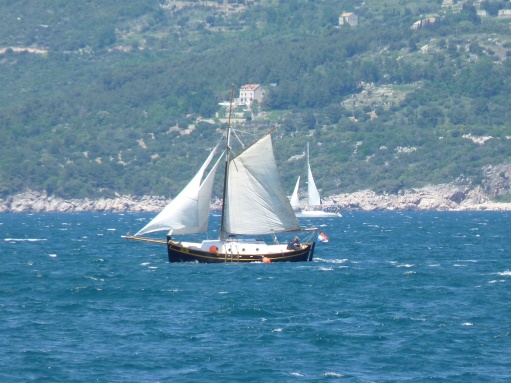 PROGRAMSKA ODRŽIVOSTMORE DOBROG/ SEA OF GOOD KLUB / CENTAR / SAVJETOVALIŠTE ZA MLADE
Psiho-socijalna i pedagoška pomoć
Profesionalna orijentacija
Povezivanje polaznika koji su prošli MARE modularnu edukaciju
IT web poseban pristup za MARE polaznike
Life Coaching (za mlade)
Poduka za polaganje B dozvole za upravljanje brodicom
Osposobljavanje za člana posade na tradicijskim plovilima…
MARITIMA EDUCAREDOBROBITI ZA POLAZNIKE
Osnažen osjećaj samopouzdanja, socijalnih i motoričkih kompetencija
Usvojena osnovna znanja i vještine tradicijskog jedrenja
Uvećane sposobnosti timskog djelovanja
Povezanost s mladima iz inozemstva
Potaknuti procesi  profesionalne orijentacije 
Sagledavanje vlastitih snaga i sposobnosti
Osnaživanje discipline i samodiscipline
MARITIMA EDUCARE SOCIJALNO PODUZETNIŠTVOSEA OF GOOD; HOUSE OF GOOD
Dugoročnu održivost osigurava sustav  socijalnog poduzetništva  usmjeren potpori za ranjive skupine mladih iskazanu kroz poslovnu studiju koja sadrži  podizanje poslovnih modula :
SEA OF GOOD Međunarodna akademije za tradicijsko jedrenje za mlade 
HOUSE OF GOOD - Centar za MARE edukaciju / hostel (Konavle, Dubrovnik) 
Organizacija modularnih edukacija i stručnih skupova 
Organizacija koncerata i manifestacija
EU projekti (maritimna baština u funkciji osposobljavanja mladih  za samoslatan i samosvojan život)
Dio prihoda usmjerava se u aktivnosti edukacije i stručne potpore za ranjive skupine mladih
NEW CHANCE 4 LIFE
EDUCATION FOR TRANSFORMATION ®
(MARITIMA EDUCARE) PRIJAVNI NAZIV PROJEKTA ZA EU ERASMUS + (K2)(2016. – 2018.)Pustite onoga koji želi da pokrene svijet da prvo pokrene sam sebe  /Sokrat/
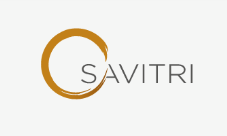 NEW CHANCE 4 LIFEEDUCATION FOR TRANSFORMATIONERASMUS +  STRATEŠKA PARTNERSTVA  (K2)  NATJEČAJ  2016;  GLAVNE AKTIVNOSTI:
Dvogodišnji projekt (VI/ 2017 – V/ 2019)
Dva inozemna strateška  partnera (Slovenija, UK)
Pet hrvatskih strateških partnera

Istraživanje međunarodnih praksi  u primjeni socijalne pedagogije i sociokulturrne antropologije u radu s ranjivim skupinama mladih (uz studijska putovanja za odgajatelje)
Izrada NC4L – EDUCATION FOR TRANSFORMATION programskog kurikuluma
Provedba trosatne uvodne radionice- BITI SVOJ u domovima / institucijama djece bez odgovarajuće roditeljske skrbi
Provedba NC4L edukacije / kurikuluma na  72 mladih  polaznika  na kopnu  modul  1  - ODGOVORNOST SLOBODE (radionice osobnog razvoja na kopnu)
Provedba NC4L edukacije / kurikuluma na  72 mladih polaznika na moru modul -  2 ZAJEDRIMO ! (tradicijsko jedrenje)
Imact Quality check  (1) kurikuluma 
Međunarodni multyplayer događaj (Dubrovnik, 2018)
NEW CHANCE 4 LIFEGLAVNE AKTIVNOSTI PO GODINAMA (2017-19.)
VI - XII/ 2017 - Istraživanje novih pedagoških pristupa i najboljih  međunarodnih praksi u radu s mladima bez odgovarajuće roditeljske skrbi; studijska putovanja dijela odgajatelja u inozemstvo, izrada programskog kurikuluma, izrada priručnika za trenere i mlade polaznike, podizanje IT sustava (web i Facebook)
2018 . Edukacija za edukatore (T4T) ; edukacija mladih polaznika kroz module 1 i 2 , uz refleksijske sastanke, monitoring i evaluaciju
I-V/ 2019. Završna evaluacija, diseminacija i  organizacija glavnog diseminacijskiog događaja za EU zemlje Mediterana
NEW CHANCE 4 LIFEEDUCATION FOR TRANSFORMATIONERASMUS+ (2016. -18.) - GLAVNE SADRŽAJNE AKTIVNOSTI
PRIPREMNI SASTANCI ZA POSTAVU METODOLOGIJE I PROVEDBU PROJEKTA
ISTRAŽIVANJE MEĐUNARODNIH PRAKSI U EU U ODGOJU RANJIVIH SKUPINA MLADIH S PRIMJENOM
         SOCIJALNE PEDAGOGIJE I ANTROPOLOGIJE U   NEFORMALNOJ EDUKACIJI         (  STUDIJSKA PUTOVANJA ZA ODGAJATELJE )
IZRADA PROGRAMSKOG KURIKULUMA NEW CHANCE 4 LIFE – EDUCATION FOR TRANSFORMATION
PRIPREMA I IZRADA SVIH RADNIH MATERIJALA I OBRAZACA ZA MONITORING I EVALUACIJU
IZRADA PRIRUČNIKA ZA: MODUL 1  ODGOVORNOST SLOBODE (5-DNEVNO AKTIVNO UČENJE U PRIRODI)   TE MODUL 2. – ZAJEDRIMO ! (7-DNEVNI TRENING TRADICIJSKOG JEDRENJA)
SELEKCIJA I TRENING ZA TRENERE (T4T) – ZA MODUL 1  KOPNO / BITI SVOJ I ODGOVORNOST SLOBODE;  SELEKCIJA I TRENING ZA TRENERE (T4T) – ZA MODUL 2 - MORE / ZAJEDRIMO !
PROVEDBA UPOZNAJNE RADIONICE BITI SVOJ (U DOMOVIMA DJECE BEZ RODITELJA TE MODULA 1  - ODGOVORNOST SLOBODE NA KOPNU (OBJEKT OBC VELIKI ŽITNIK)  
PROVEDBA MODULA 2 NA MORU (ELAFITI; DUBROVAČKI AKVATORIJ) –  ZAJEDRIMO !
OSNIVANJE  KLUBA MORE DOBROG (SAVJETOVALIŠTA)  -  PROFESIONALNA ORIJENTACIJA, SOCIJALNO PODUZETNIŠTVO
PODIZANJE IT NC4 L SUSTAVA (WEB, FACEBOOK)
IZRADA NEW CHANCE 4 LIFE – EDUCATION FOR TRANSFORMATION - PRIRUČNIKA S REZULTATIMA I METODOLOGIJOM RADA I REZULTATA
EVALUACIJA:  1.  REZULTATA  
PROJEKTNI MEĐUNARODNI ZAVRŠNI SKUP  ZA EU ZEMLJE MEDITERANA (DISEMINACIJSKI DOGAĐAJ)
NEW CHANCE 4 LIFEEDUCATION FOR TRANSFORMATIONZAŠTO ERASMUS ?
Ostvariti strateška partnerstva koja će kroz inovativan projekt  ostvariti istraživanje i postavu programskog kurikuluma modularne, neformalne i interaktivne edukacije;  realizirati studijska putovanja za  odgajatelje institucija koja skrbe o djeci bez odgovarajuće  roditeljske skrbi u zemlje koje primjenjuju inovativan pristup u radu s navedenom populacijom mladih
Realizirati modularnu edukaciju 72 polaznika bez odgovarajuće roditeljske skrbi uz monitoring i evaluaciju s  potrebnom diseminacijom s ciljem integracije  programa  u druge zemlje EU-a (posebice mediteranske)
Ostvariti ciljeve  iz Erasmus+-a usmjerene neformalnoj edukaciji  navedene skupine mladih polaznika s  glavnim ciljem njihovog osnaživanja za samostalan i samosvojan život
Savitri  j.d.o.o.
Branitelja Dubrovnika 15.
HR – 20000 Dubrovnik
maritima.educare@gmail.com
savitri.office@gmail.com
phone:  020 /640 277
GSM:     098 / 359 023